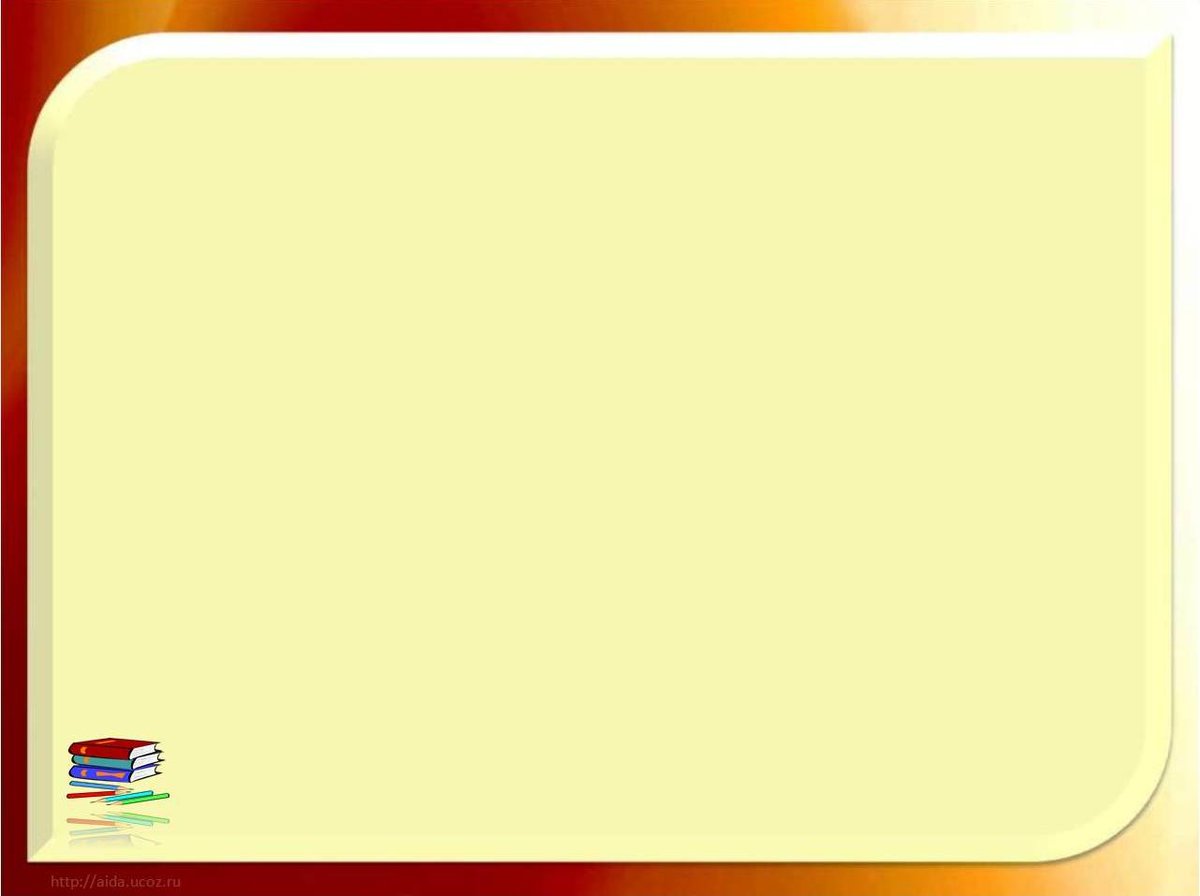 Встреча с книгой
МБДОУ ЦРР №28 «Огонек»
Группа №6 «Кузнечики»
Выполнила воспитатель: Баталова М.А.
               апрель 2019г.
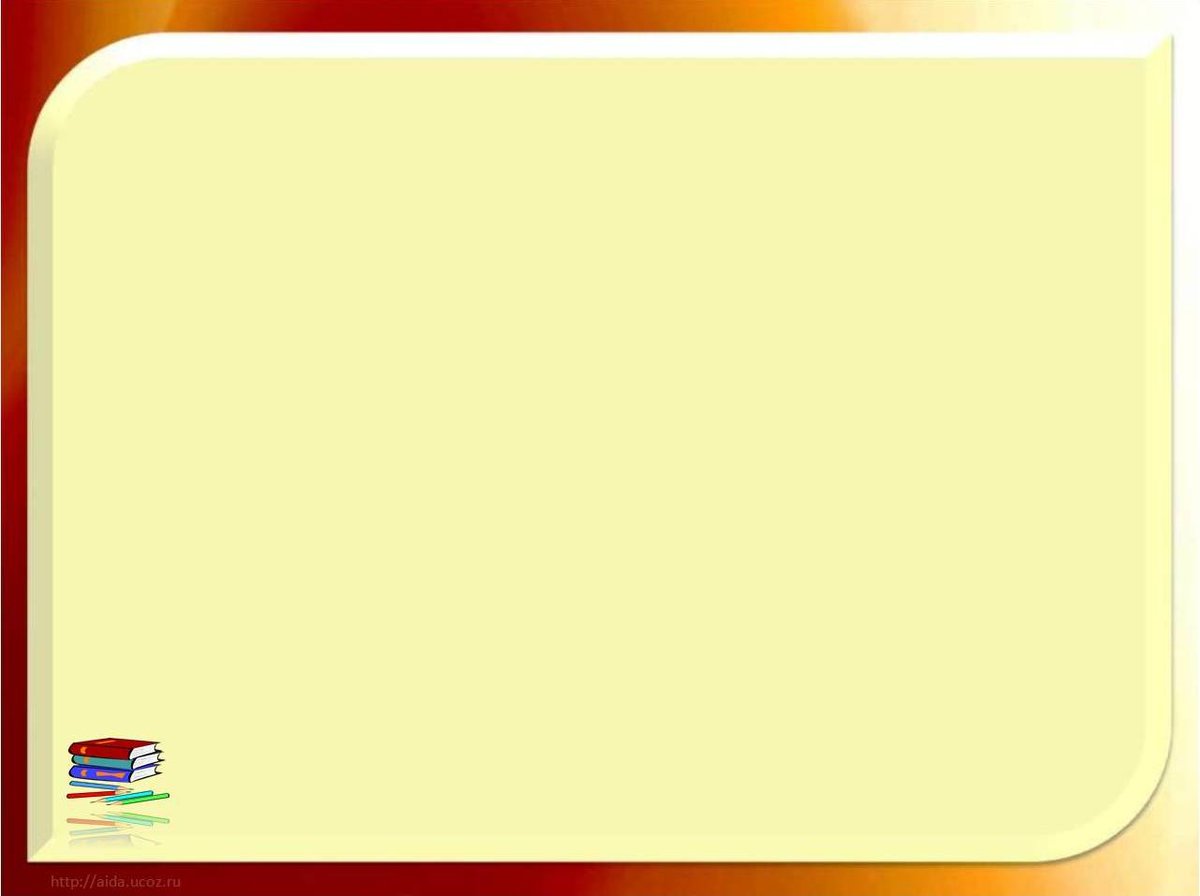 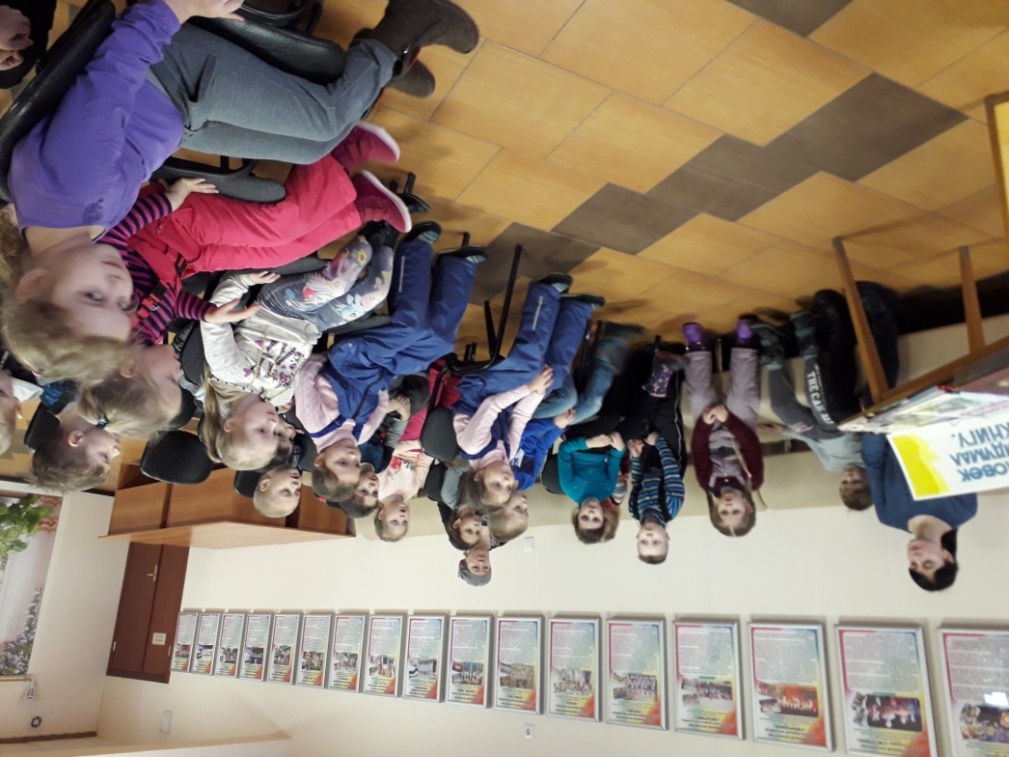 Как хорошо, что в городе библиотека есть!
Для всех любимых книжек 
                             не хватит в доме места
Как здорово, что в городе библиотека есть!
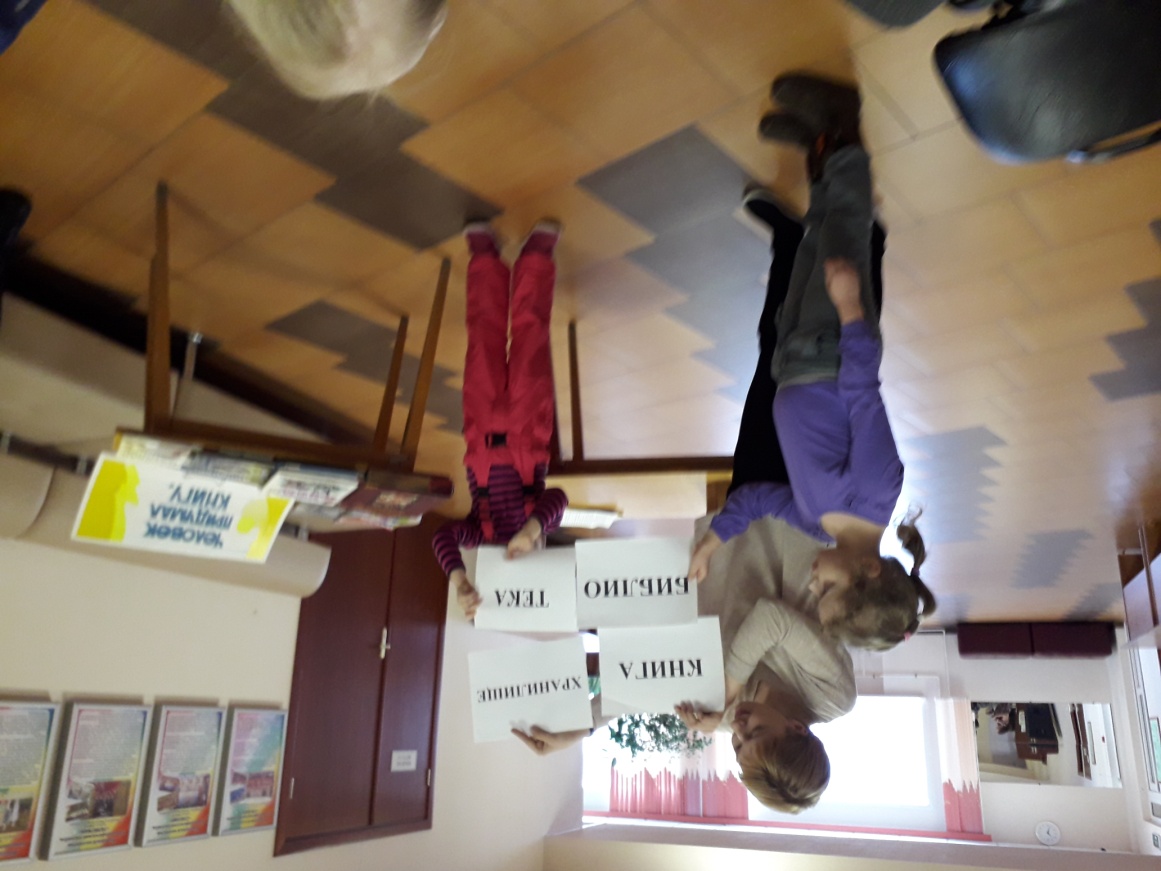 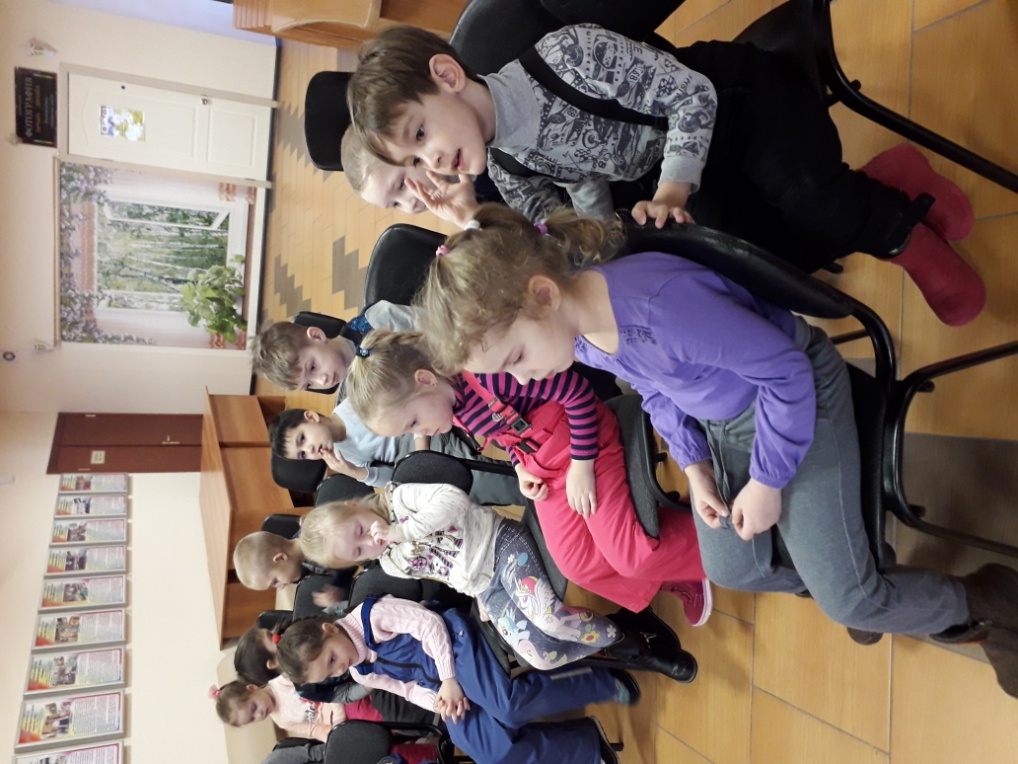 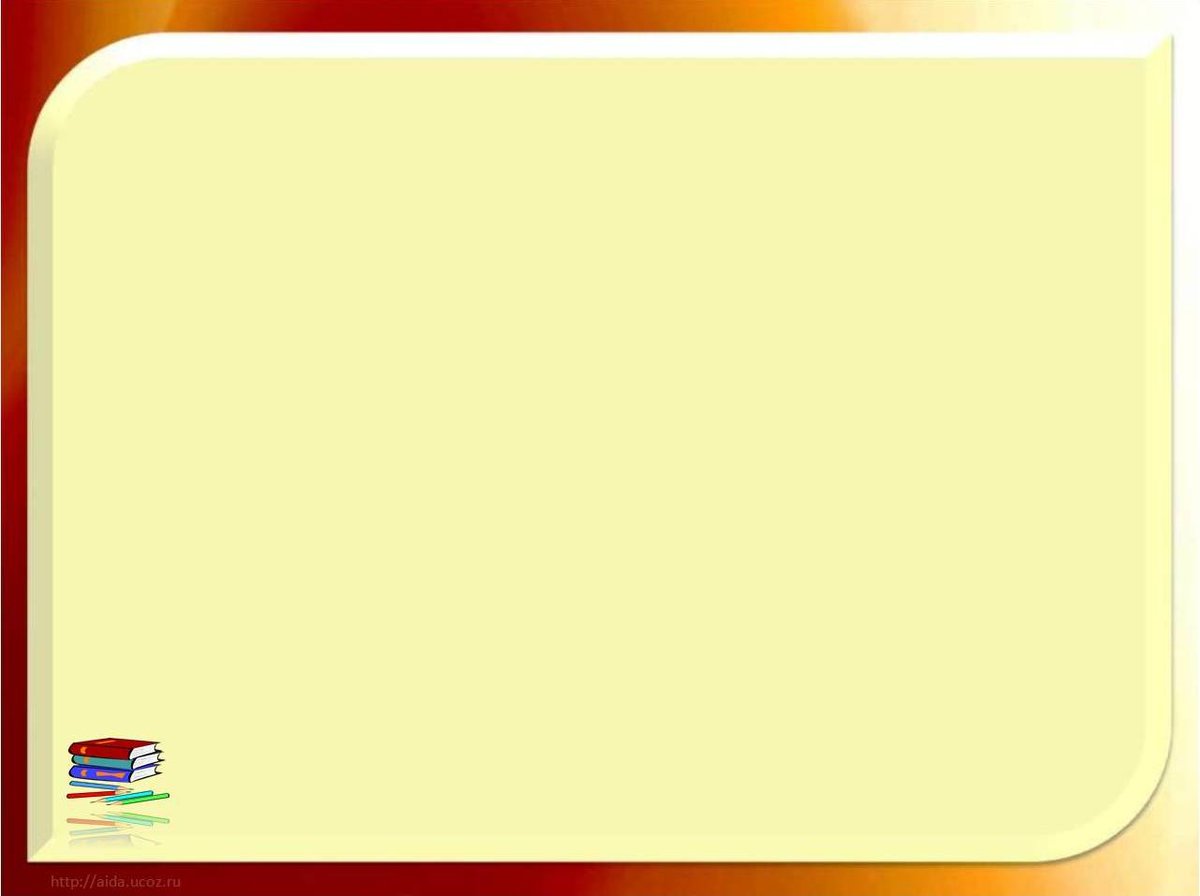 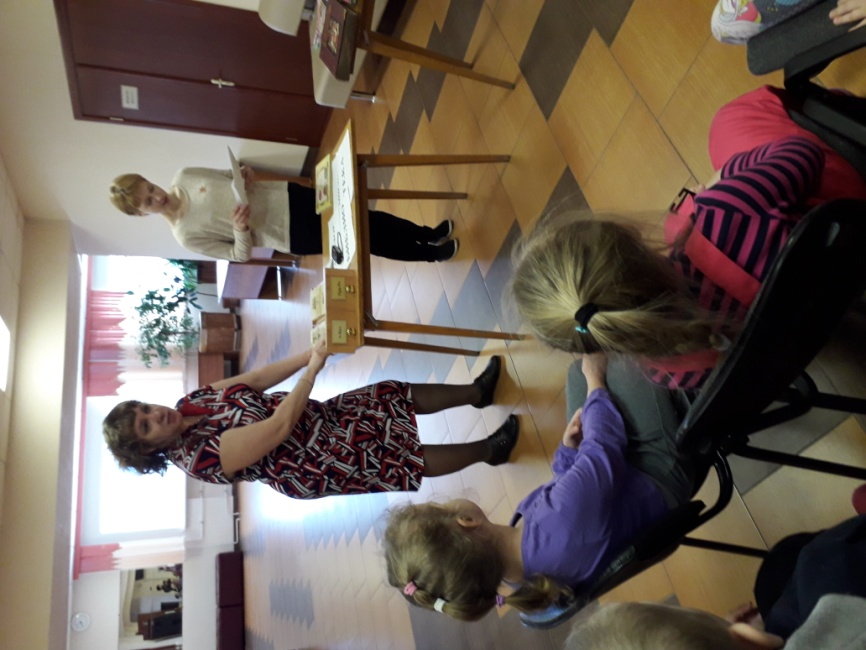 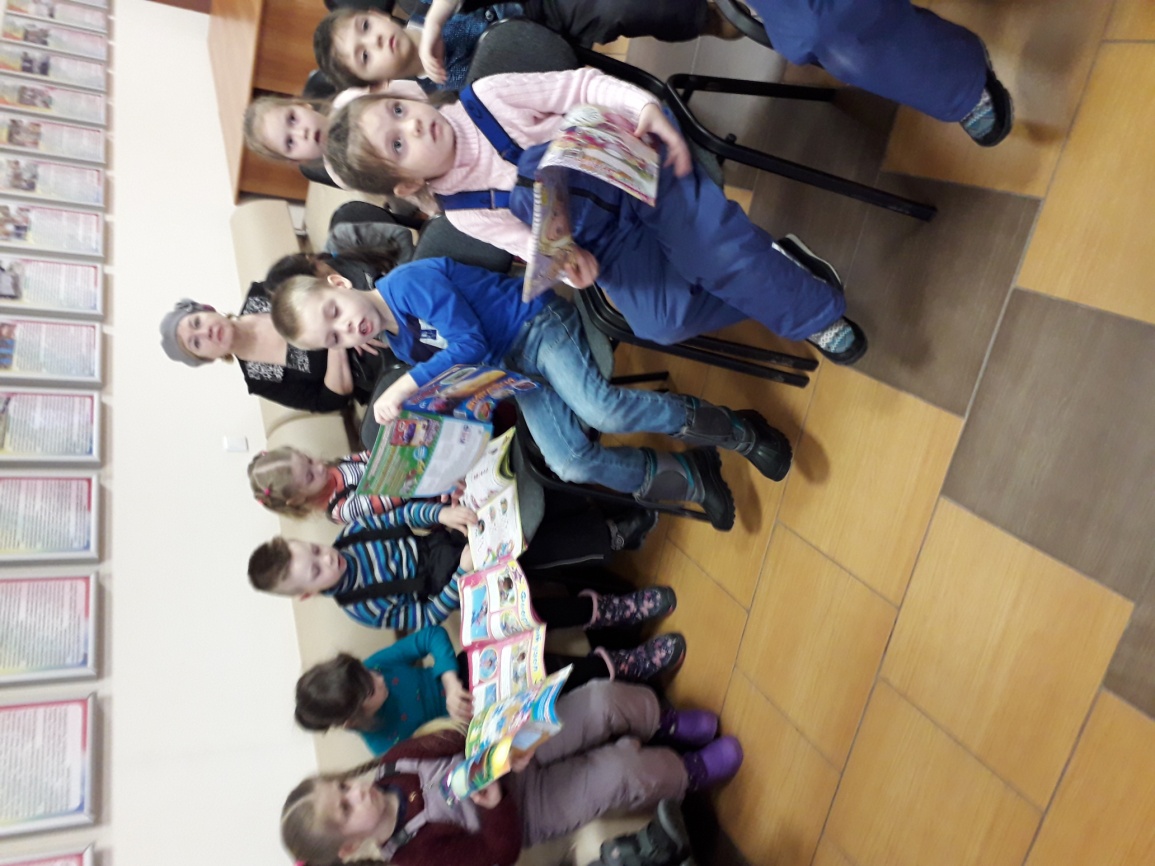 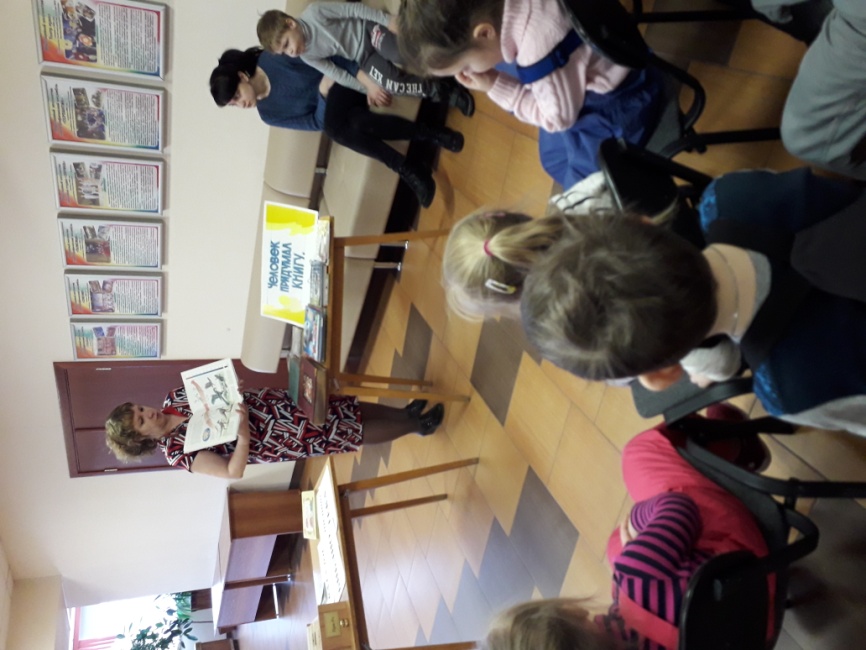 Библиотека — слово - то какое,Оно почти как Библия — святоеДля тех, кто любит книгу, чтение в тиши,Недаром говорят: «Аптека для души».
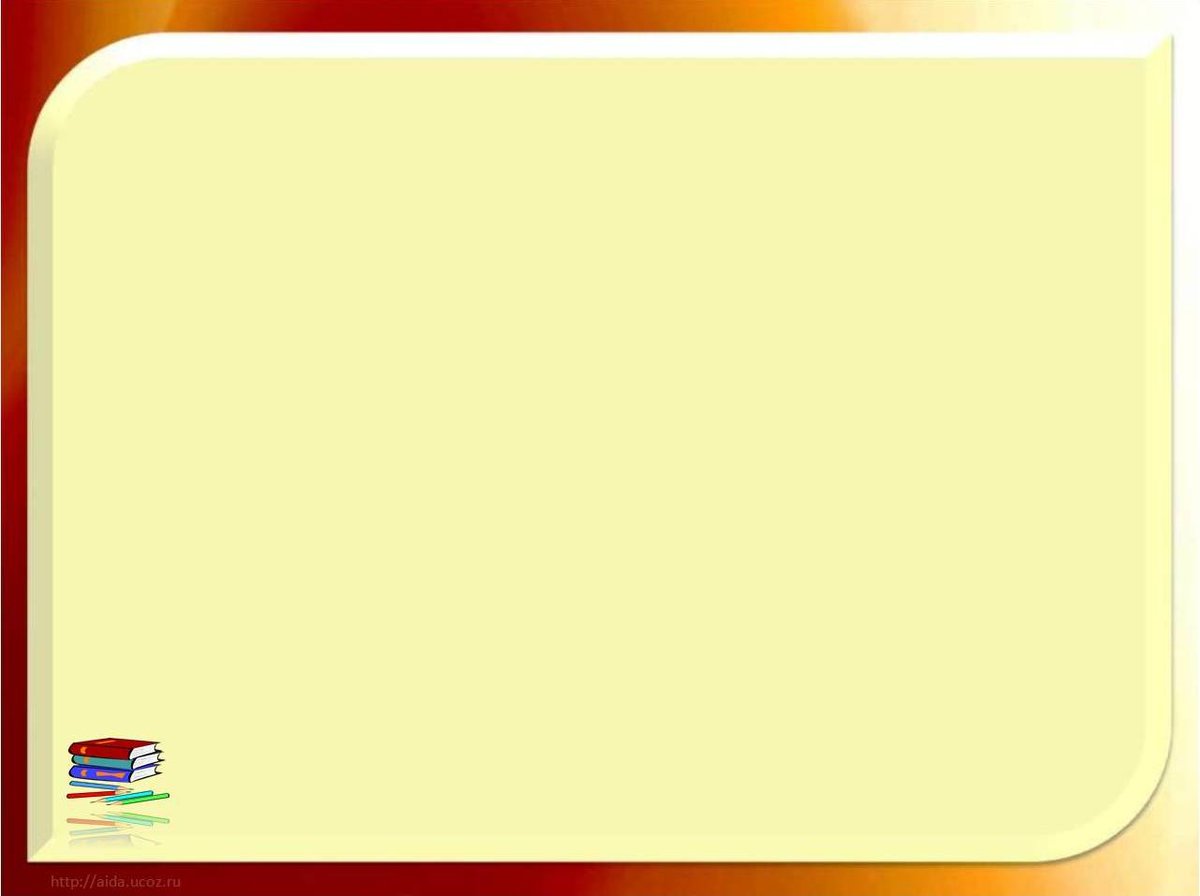 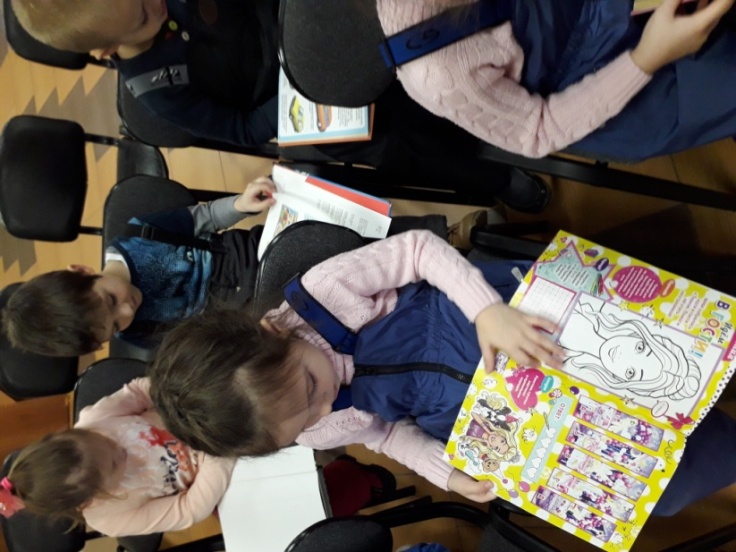 Читателям здесь рады
Найдут любую книгу!
Журналы и газеты 
Советуют прочесть
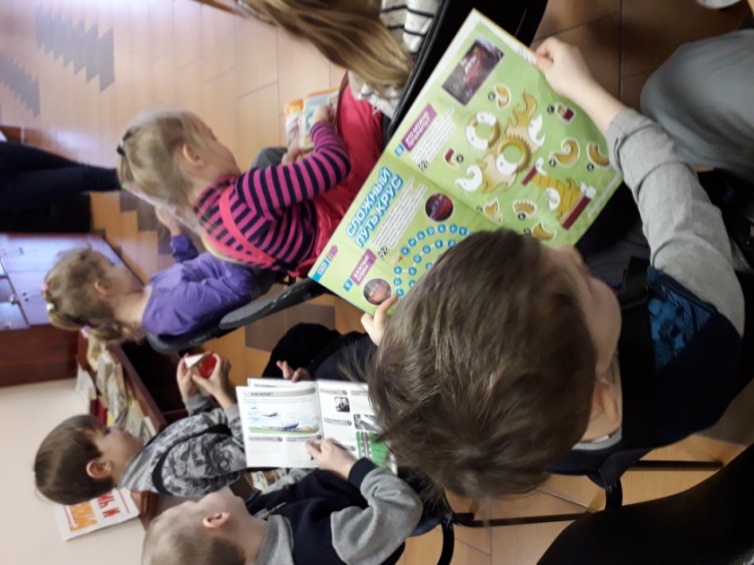 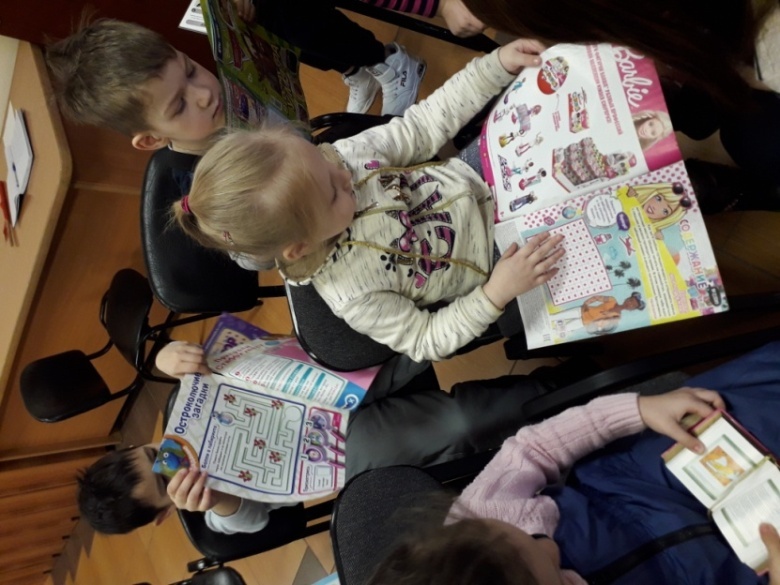 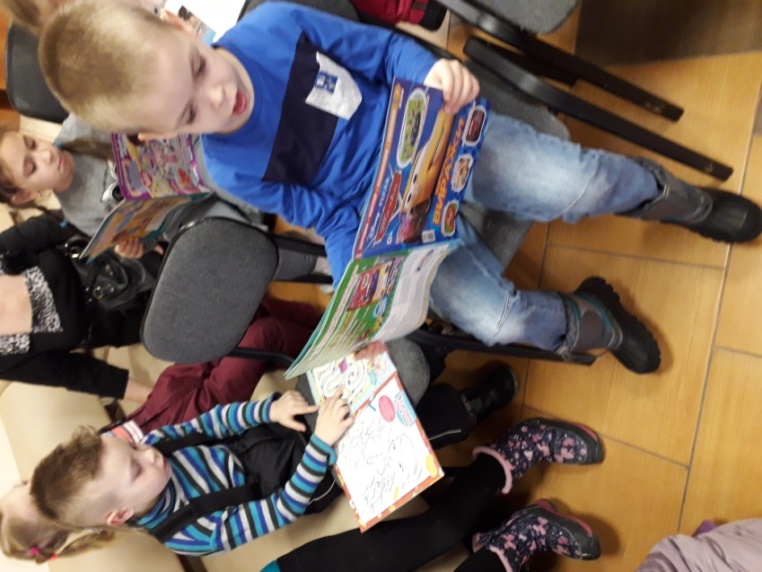 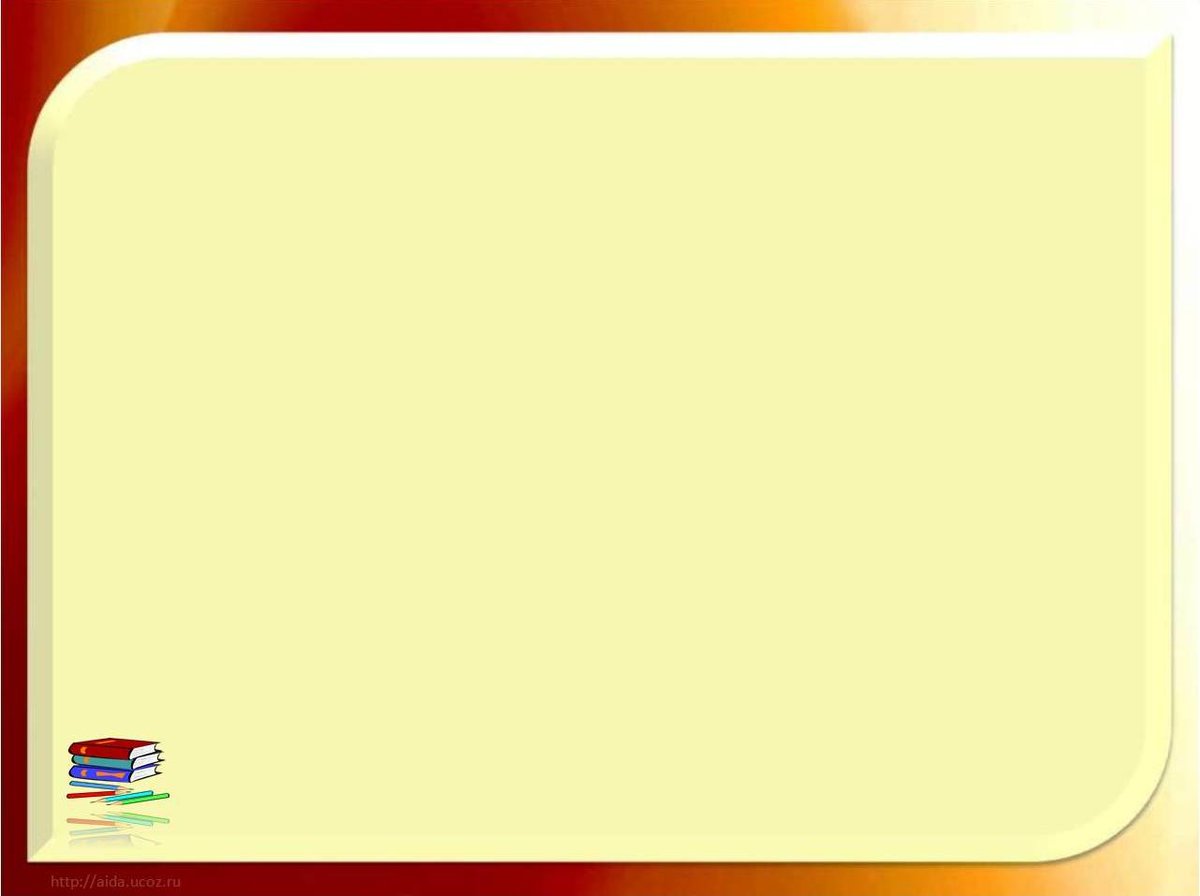 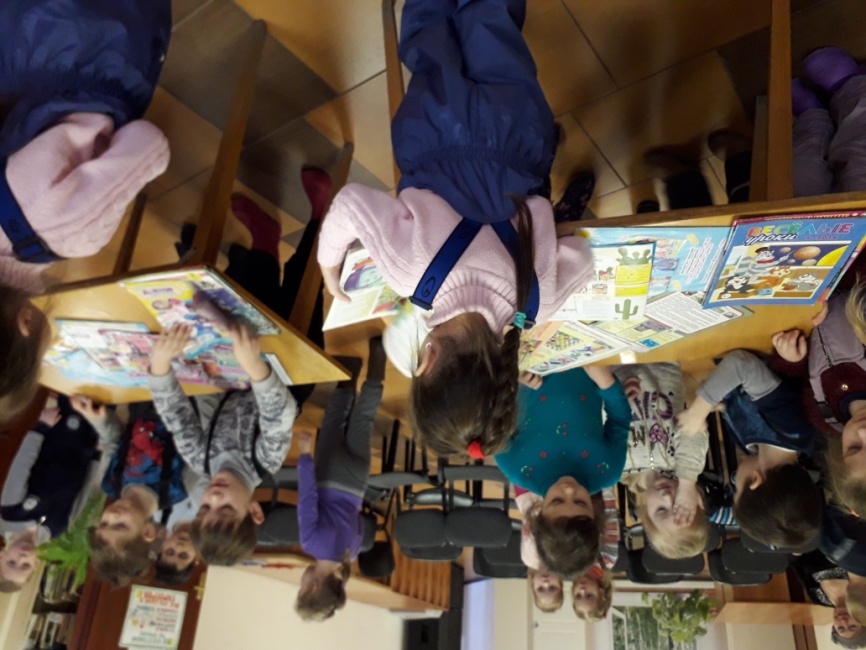 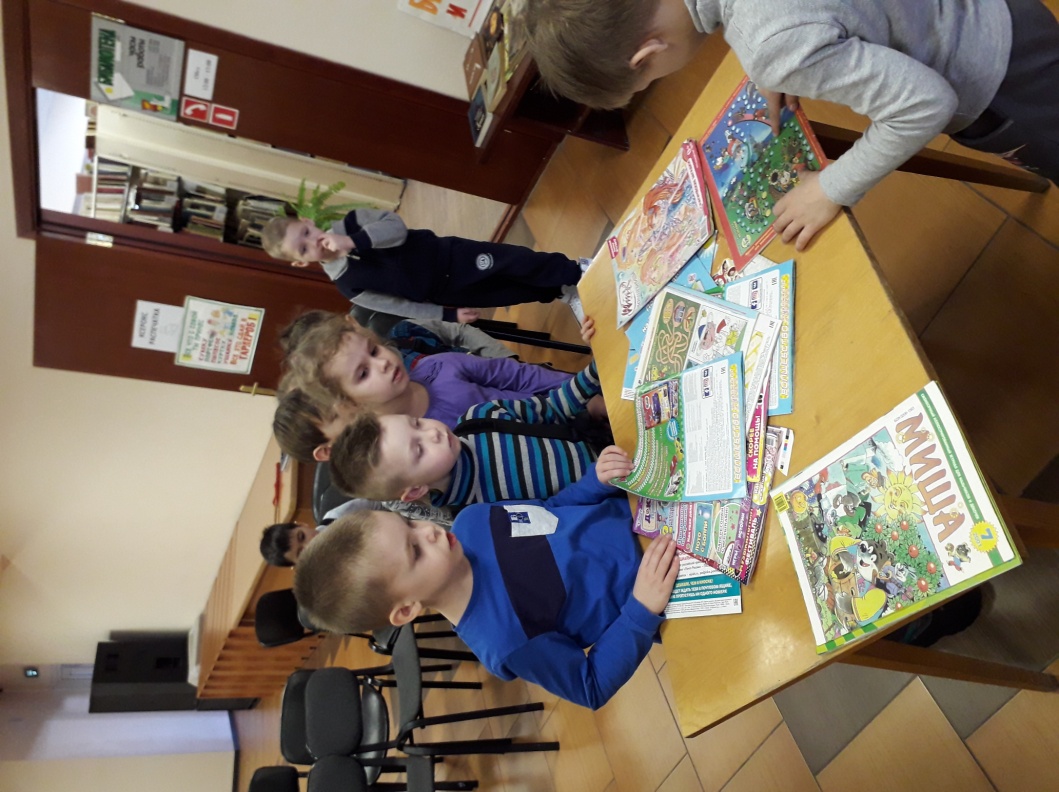 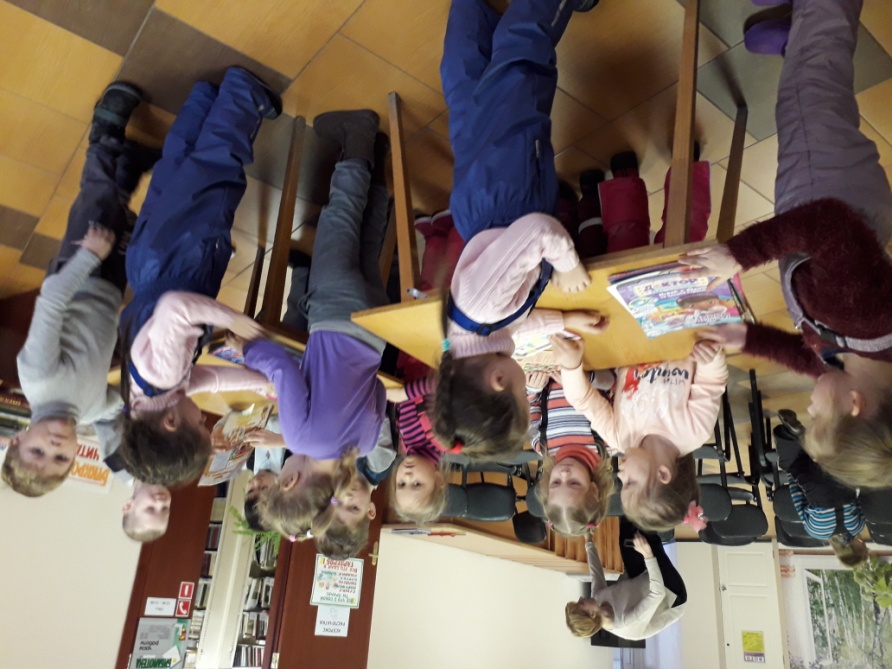 Хожу в библиотеку я книги почитать
Любимей дела нету, люблю я помечтать!
И оказаться в сказке, в таинственном лесу
Увидеть волка, зайца и рыжую лису.
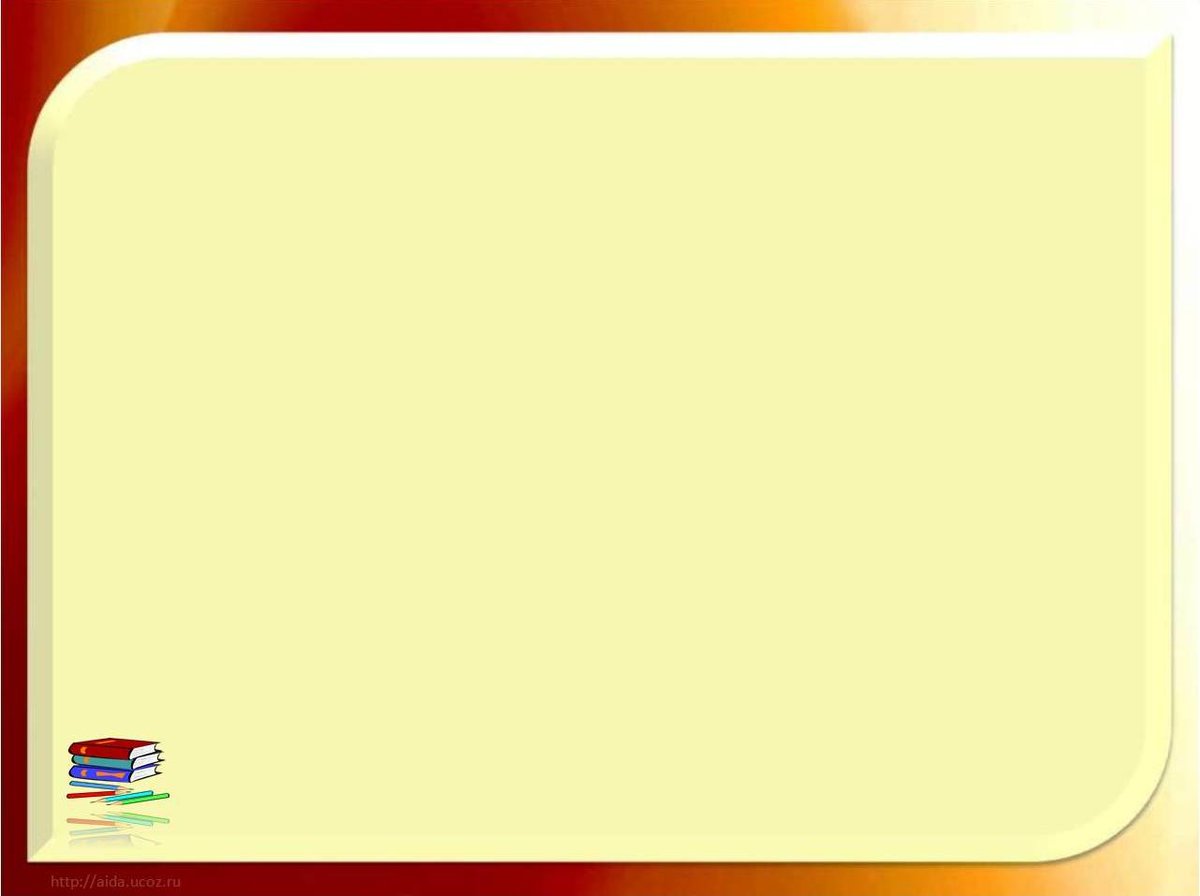 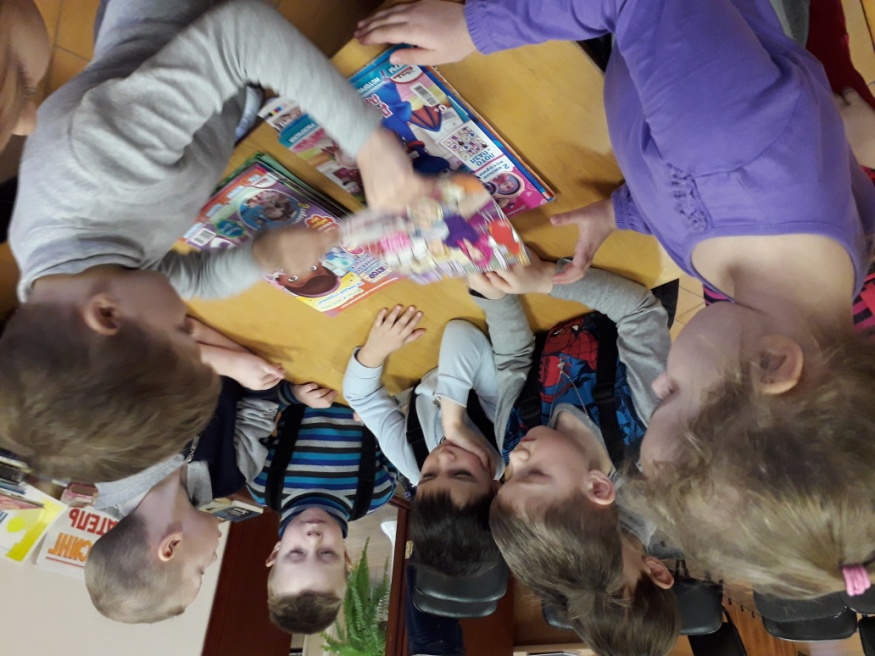 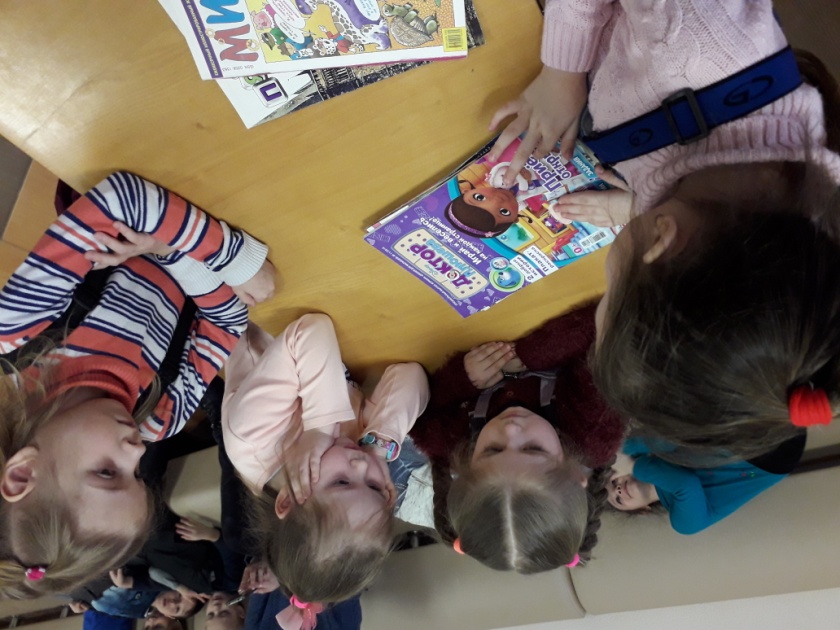 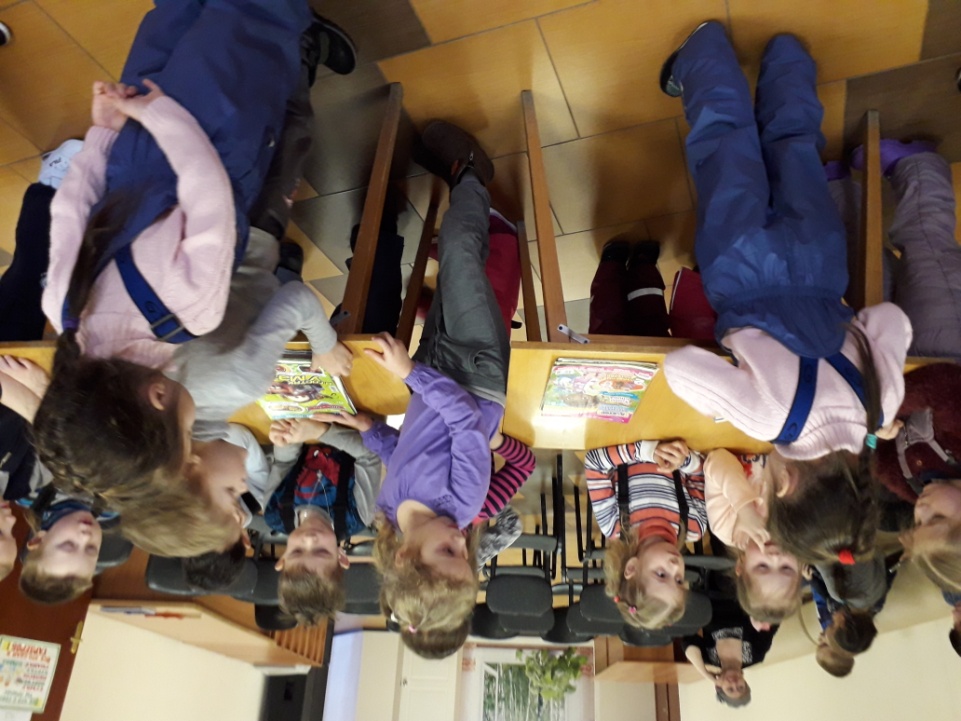 А прочитав всю книжку,
Подумать головой-
Какой герой хороший, 
Какой из них плохой.
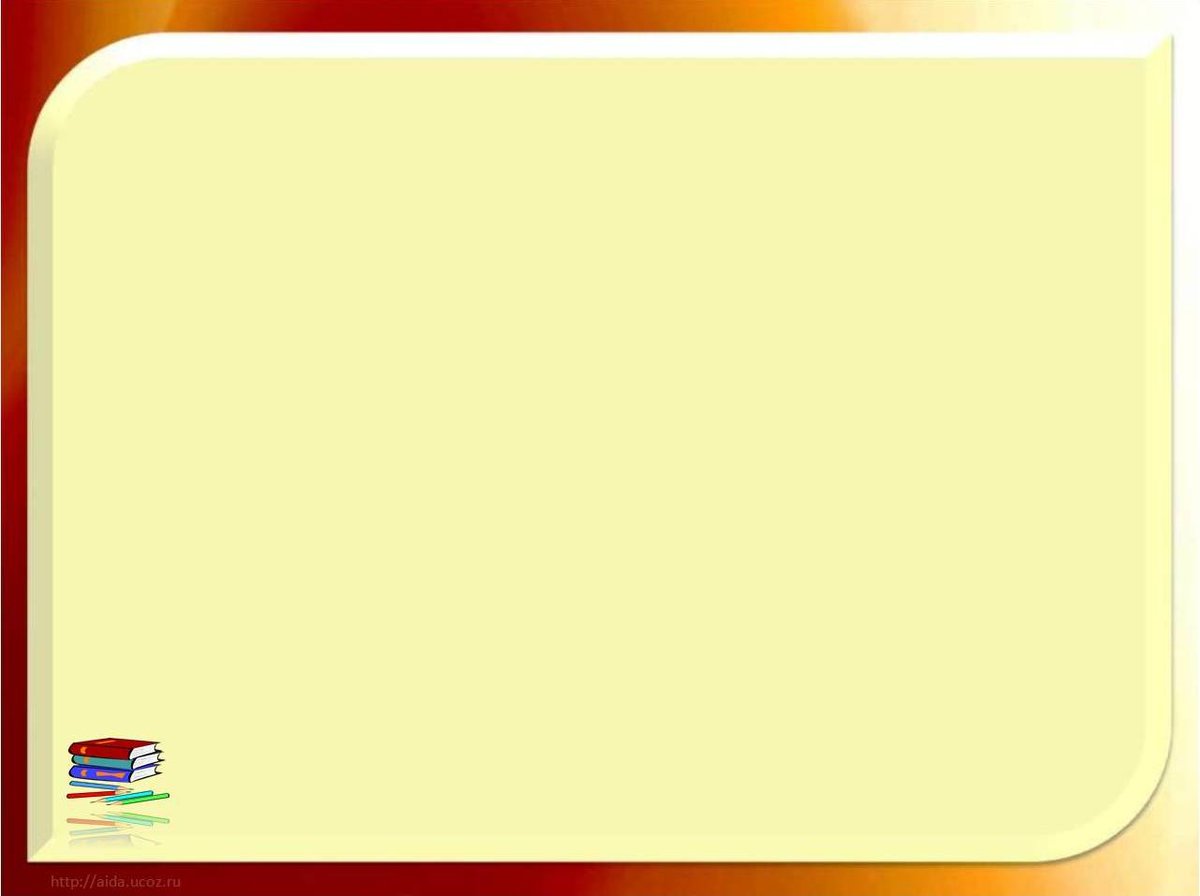 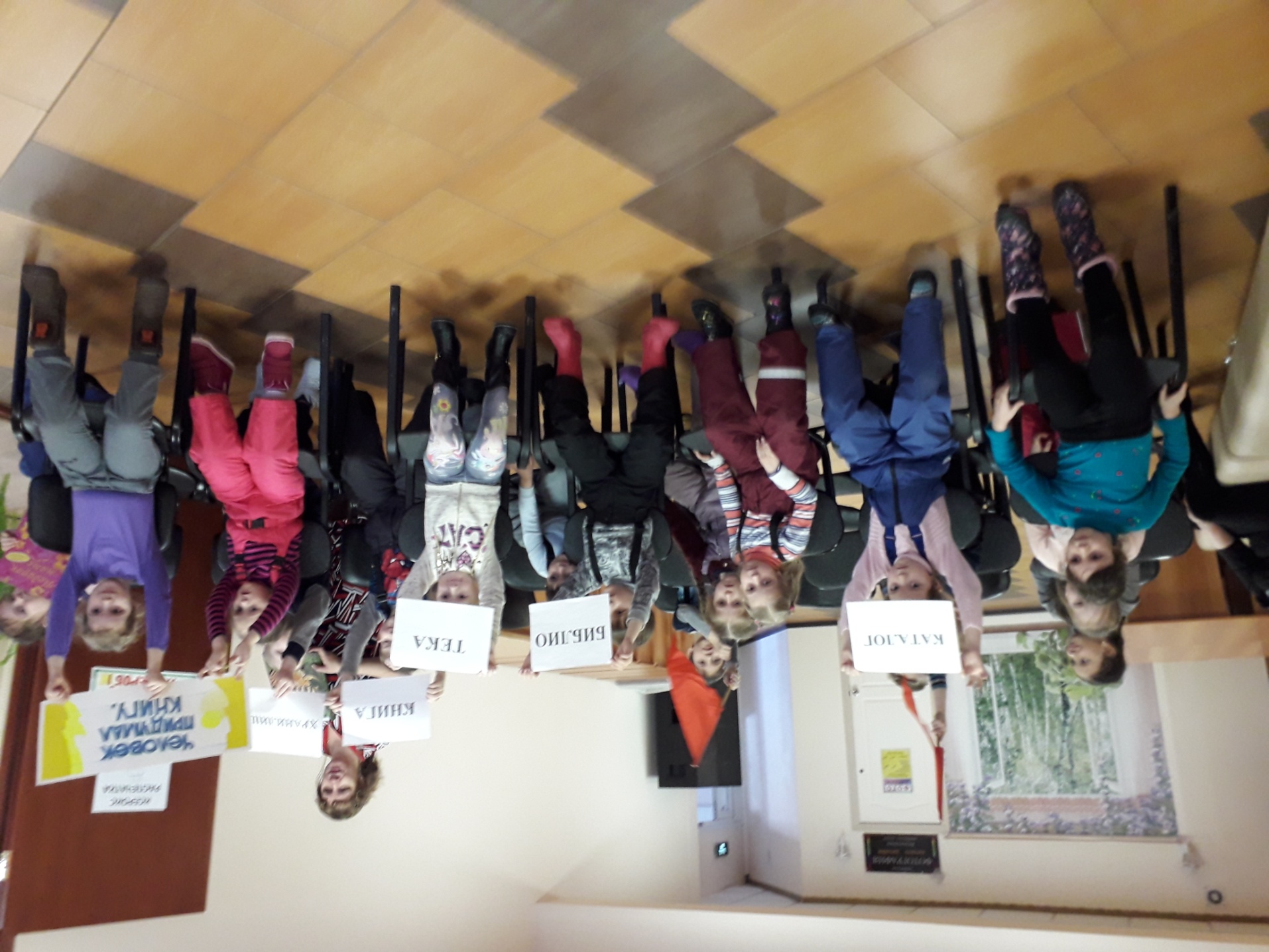 В библиотеку записаться поспеши, 
Здесь все найдешь ты для своей души
С поэзией над миром воспаришь
Мы ждем тебя!    Приди и запишись!
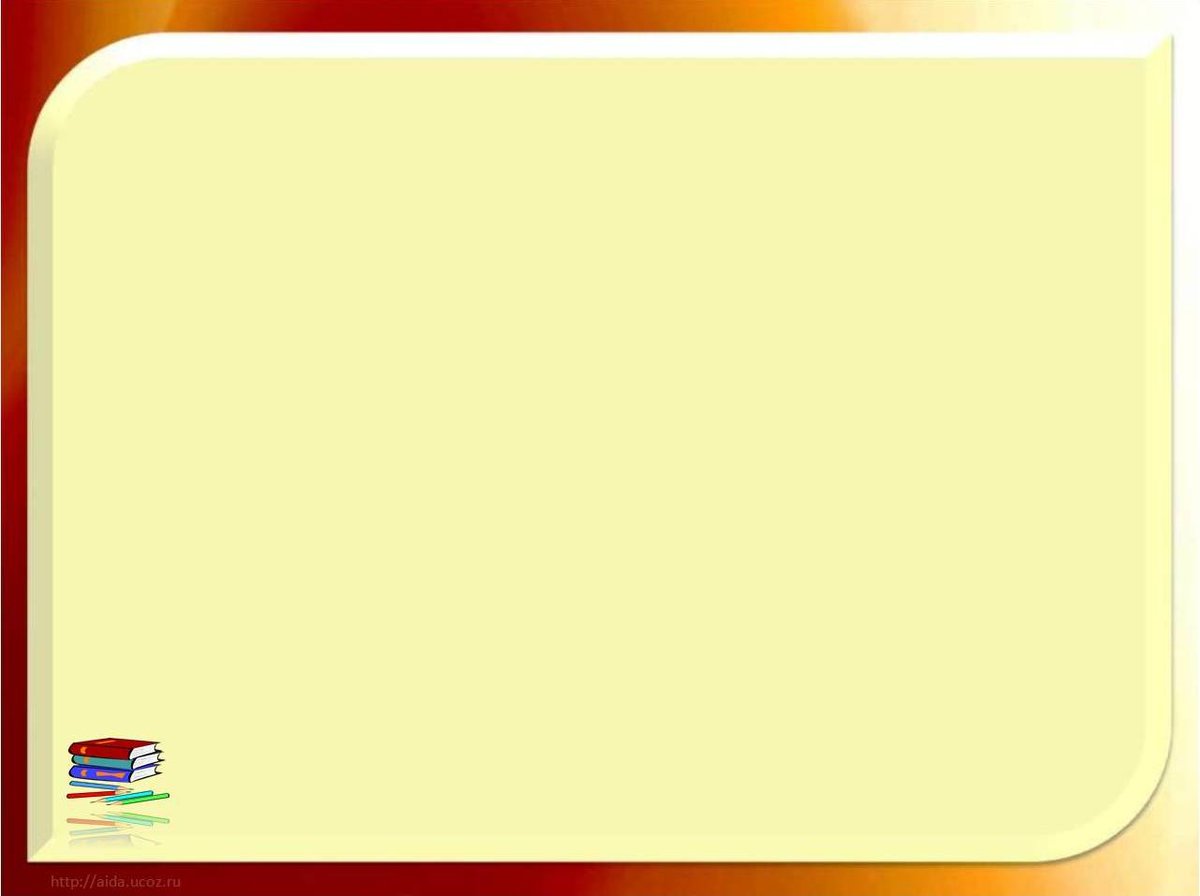 До новой встречи!